Confidential Deep Learning Executing Proprietary Models on
Untrusted Devices
Peter M. VanNostrand*
Ioannis Kyriazis†
Michelle Cheng‡
Tian Guo†
Robert J. Walls†

University at Buffalo*, Worcester Polytechnic Institute†, Colby College‡
[Speaker Notes: This PowerPoint Template includes a series of slide masters with predefined layouts and color schemes for formatting slides
 Slide Masters are displayed when you right click on a slide and select Layout from menu]
What is this?
2
Why do we care?
3
Amazon reportedly employs thousands of people to listen to your Alexa conversations
By Jordan Valinsky, April 11th 2019
[Speaker Notes: Source: https://www.cnn.com/2019/04/11/tech/amazon-alexa-listening/index.html]
“Good thing I don’t have an Echo”
Apple’s hired contractors are listening to your recorded Siri conversations, too
By Chain Gartenberg, July 26th 2019
[Speaker Notes: Source: https://www.theverge.com/2019/7/26/8932064/apple-siri-private-conversation-recording-explanation-alexa-google-assistant]
Google to cease listening to Assistant recordings in EU pending investigation
By Kyle Bradshaw, August 1st 2019
[Speaker Notes: Source: https://9to5google.com/2019/08/01/google-to-cease-listening-to-assistant-recordings-in-eu-pending-investigation/]
Always Present
8
Often Listening
9
What do they hear?
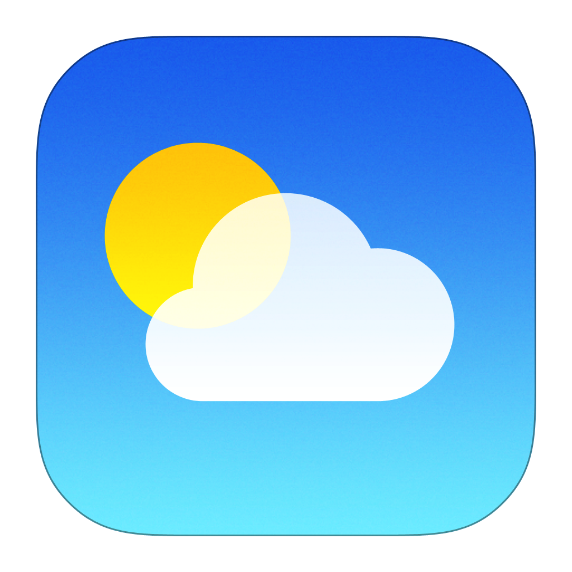 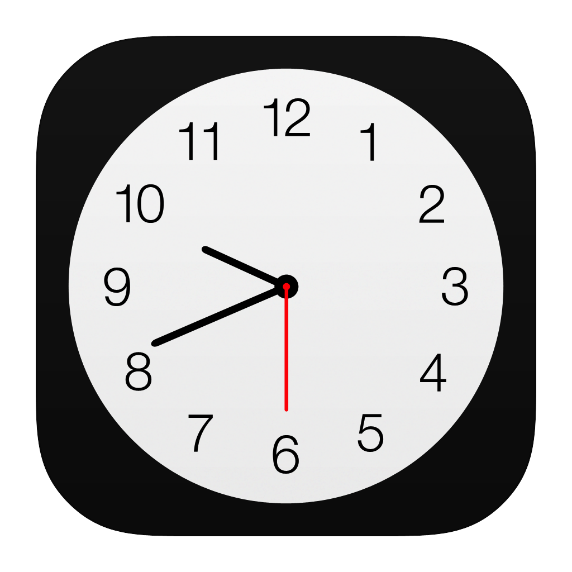 Timers?
Weather?
[Speaker Notes: Icons from http://www.iconarchive.com]
Discussions between doctors and patients
Apple Contractor speaking to The Guardian
Business Deals
Sexual Encounters
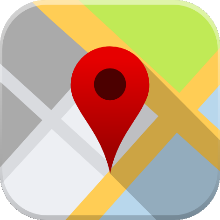 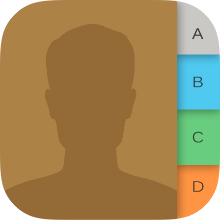 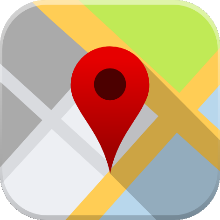 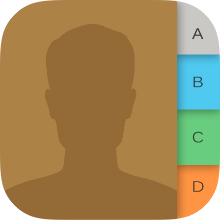 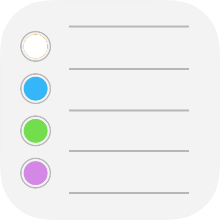 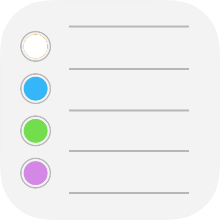 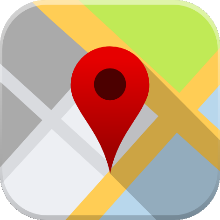 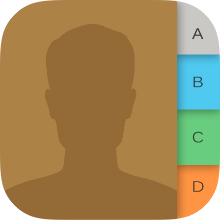 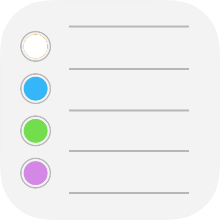 [Speaker Notes: Source: https://www.theguardian.com/technology/2019/jul/26/apple-contractors-regularly-hear-confidential-details-on-siri-recordings
Icons from http://www.iconarchive.com]
Why?
Convenient
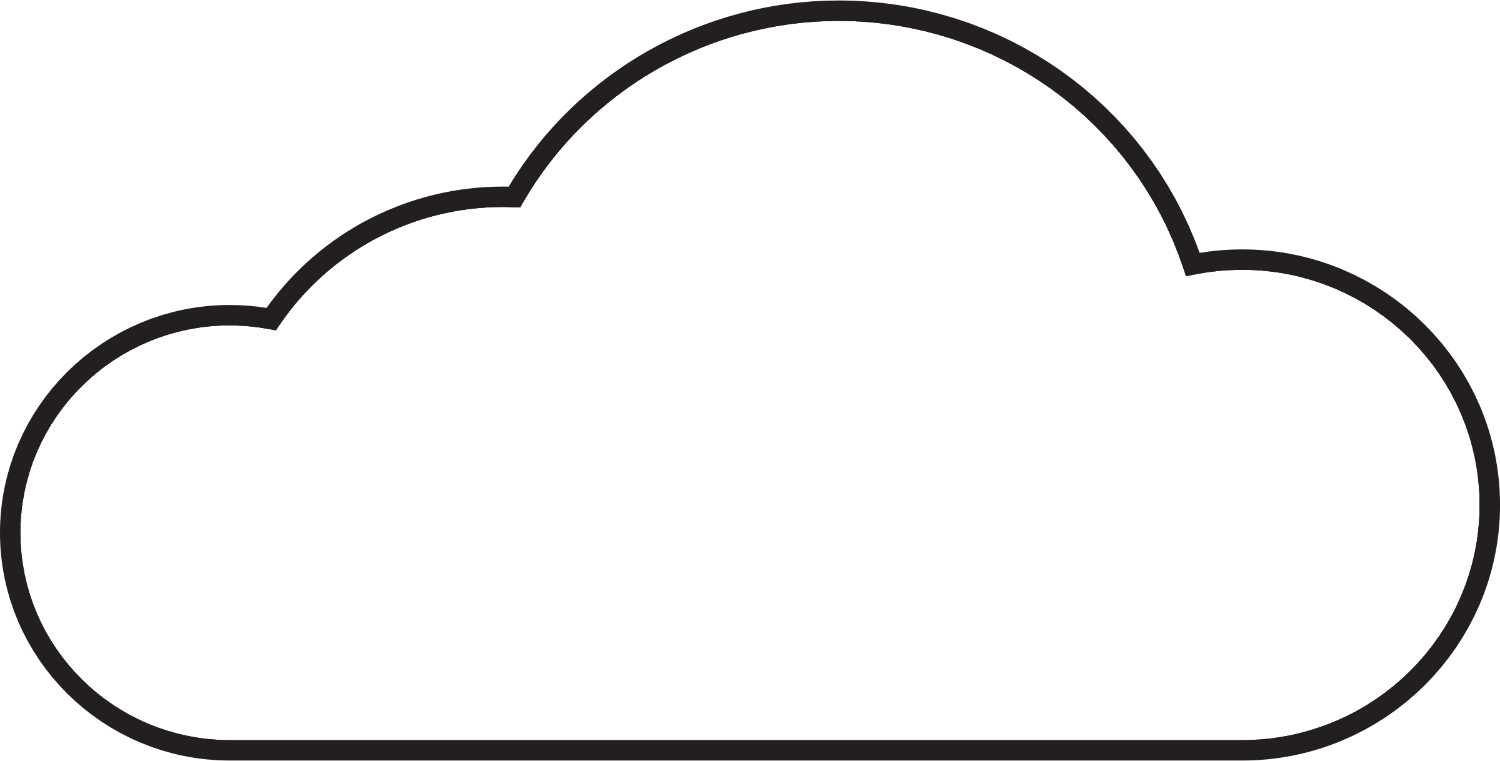 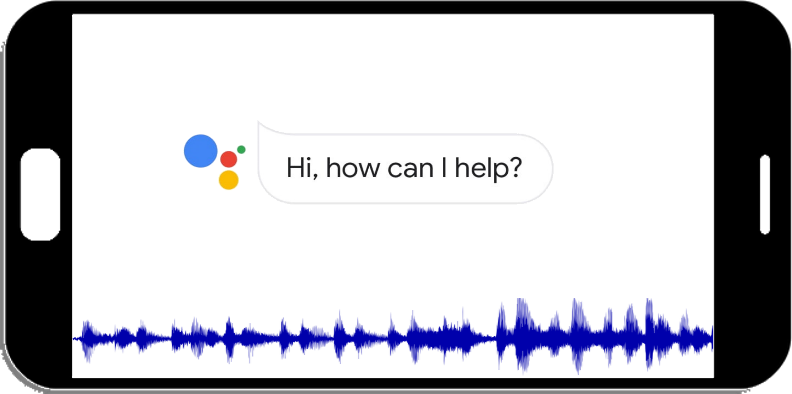 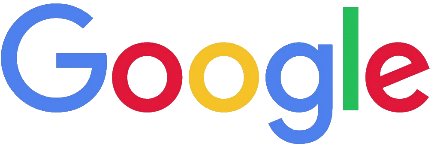 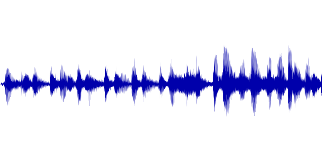 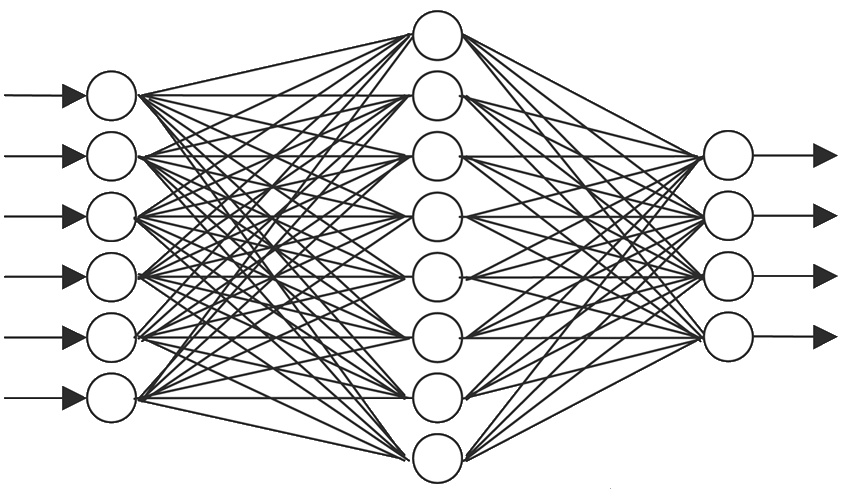 Q: How’s the
     weather?
A: Partly cloudy
A: Partly cloudy
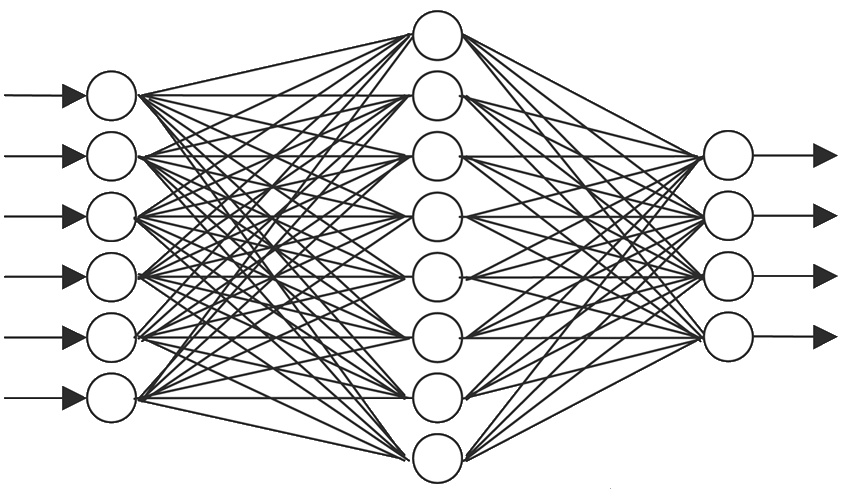 dog
dog
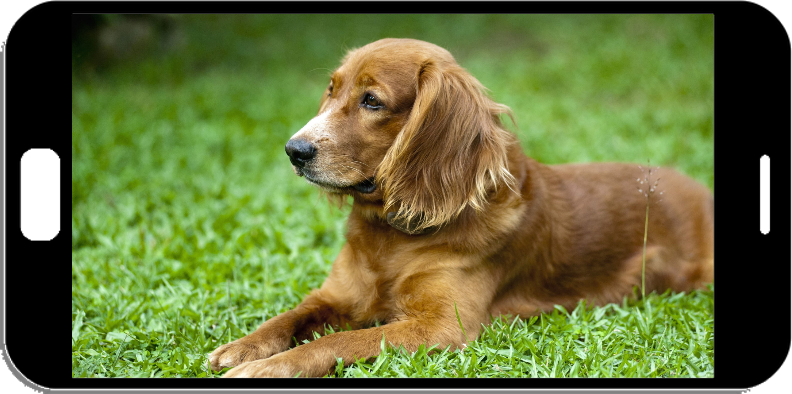 grass
grass
laying
laying
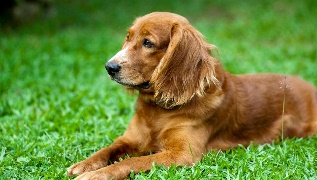 Can we do better?
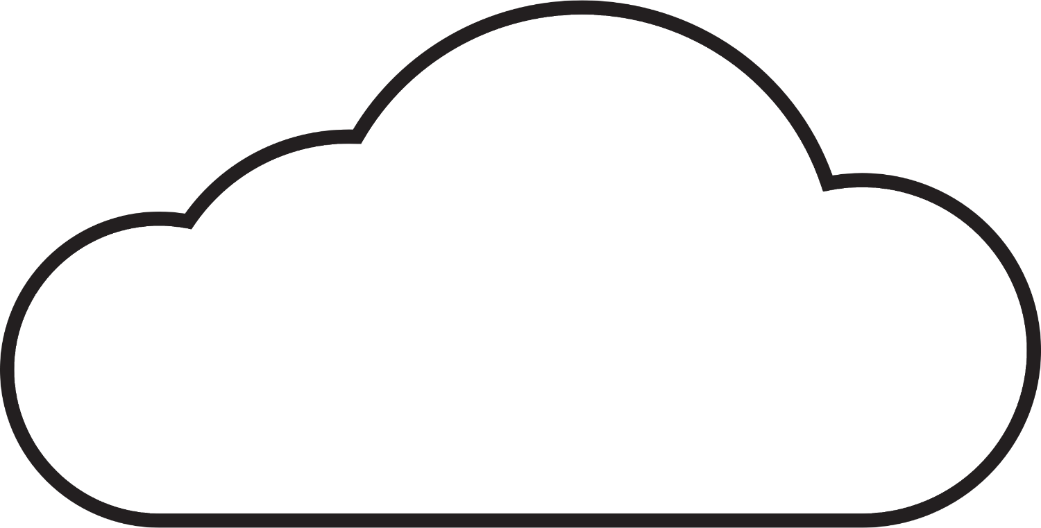 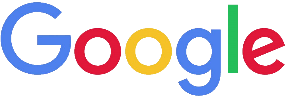 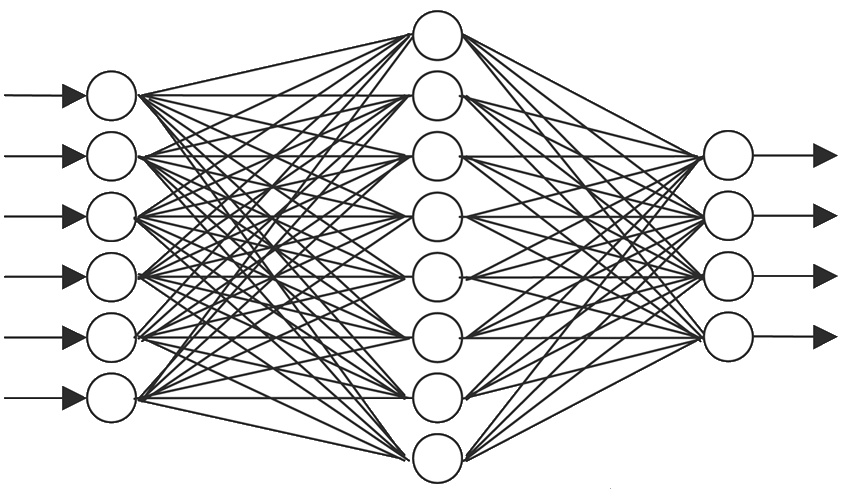 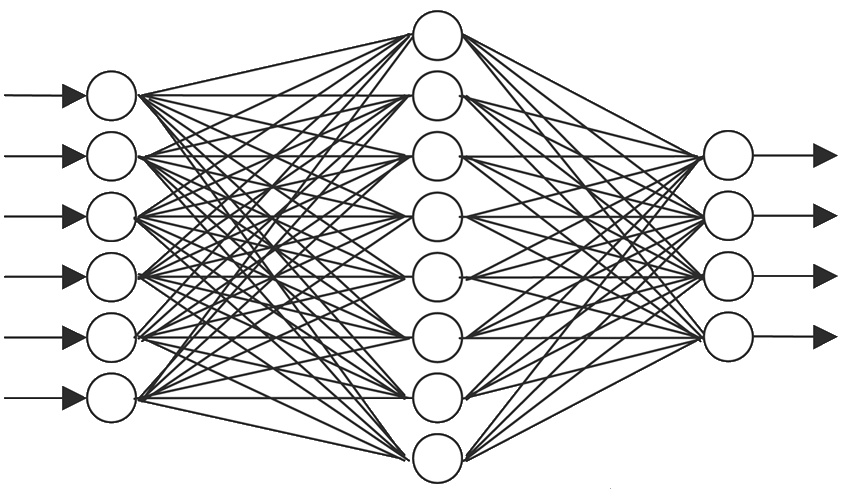 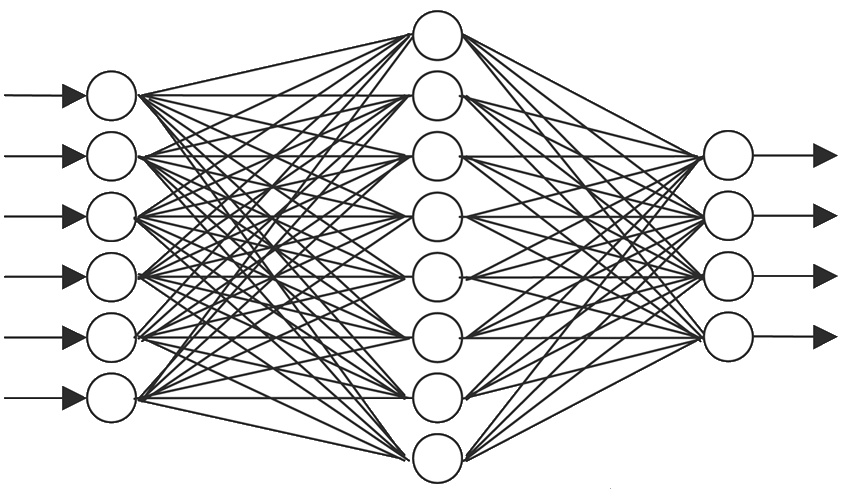 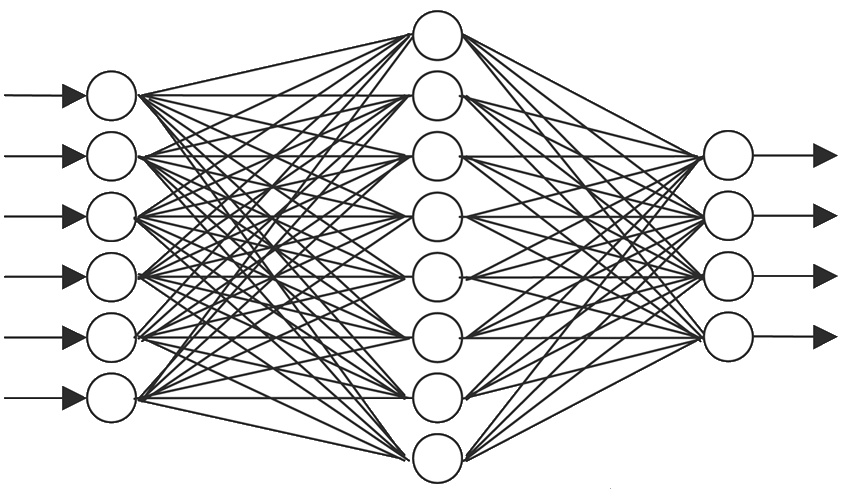 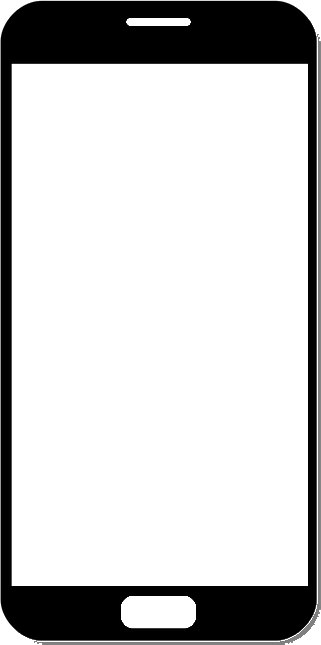 Client Inference
Private
Personalized
Offline
Fast
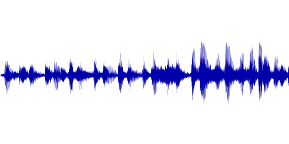 Q: How’s the
     weather?
A: Partly cloudy
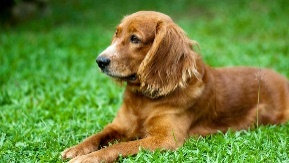 dog
laying
grass
Challenge: Confidentiality
Proprietary Models
Untrusted Devices
Large investment to create model
Trained on sensitive data
Intellectual property
Client devices are untrusted
User has full access to device
OS or apps may be used to copy and redistribute models
18
Goal: Keep Models Confidential
What needs protection?
Structure
Weights and biases
Activations

Models
Convolutional Neural Network (CNN)
Weighted sum
19
Solution: Build Trust With Hardware
Secure World
Normal World
ARM TrustZone 
Hardware module
In most smartphones
Difficult to modify
Acts as root of trust
Divides Hardware
Normal World (NW)
Secure World (SW)
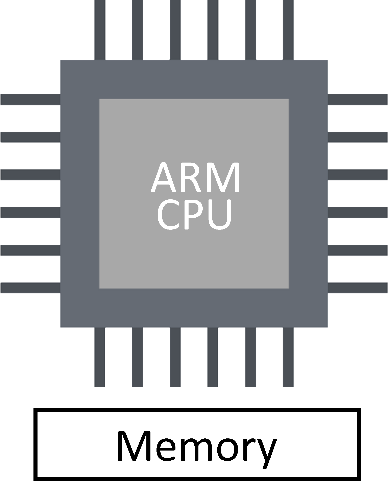 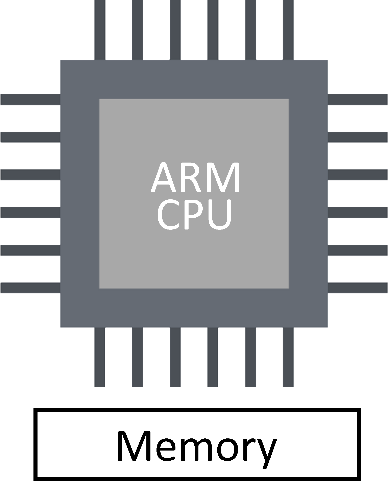 X
20
Solution: Software Model
Secure World
Normal World
Separate software stacks
NW = Linux/Android
SW = Trusted Exec. Environ.

Trusted Execution Environment
Manages SW resources
Hosts Trusted Applications
Provides APIs to these apps
Uses NW OS for most syscalls
Secure Monitor
Client Application
Trusted Application
Secure World OS
Normal World OS
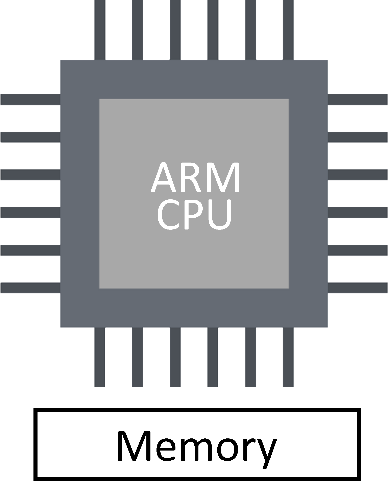 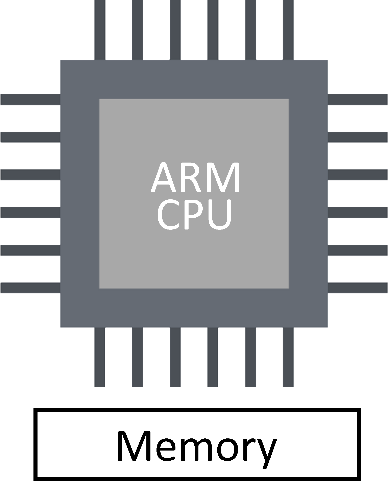 21
Solution: Memory Model
Secure World
Normal World
Shared memory
NW memory registered with TEE
Accessible from TA
Insecure, must keep contents encrypted

Pass model from CA to TA via shared memory
Trusted Application
Client Application
dzbkayohovlflbj
Shared Memory
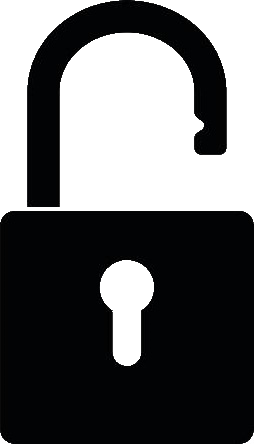 Decrypt
Register SM
dzbkayohovlflbj
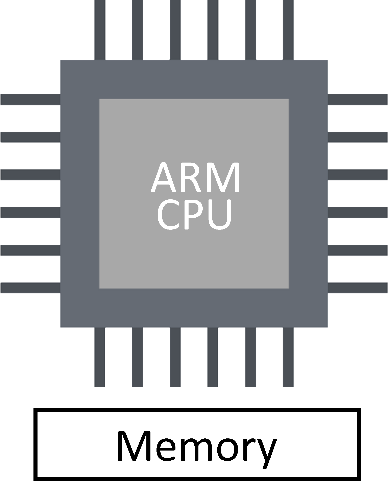 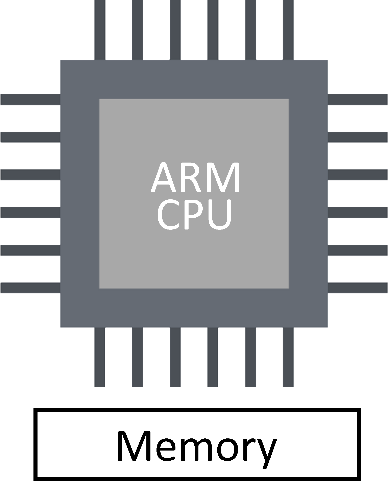 22
Challenges
Installing secure OS on client device
Verifying integrity of application code
Trusted board boot implementation
Distributing encrypted models and applications
Preventing side channel and Iago attacks
Very limited memory in secure world
Critical obstacle we will focus on
23
Memory Limitations
Client Application
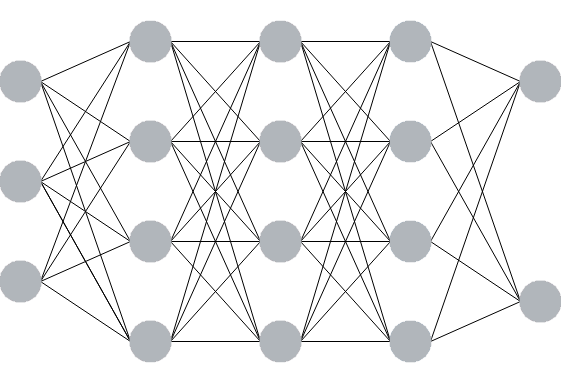 DNNs
0.6
-
1.5 GB
CA
~2 GB
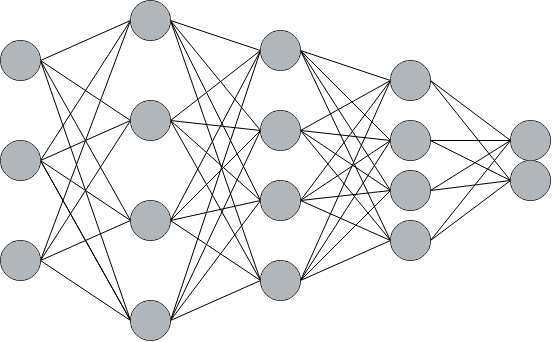 TA
7 MB
Full model won’t fit into Secure World memory
ERR: Insufficient Memory
Trusted Application
24
What now?
25
Personalization
Privacy
Give up?
Offline Access
Performance
26
Make models smaller?
27
Smaller = Less Accurate
28
MobileNet
NasNet Mobile
SqueezeNet
ShuffleNet
29
What if we break model into pieces?
30
Model Partitioning
W&B
W&B
W&B
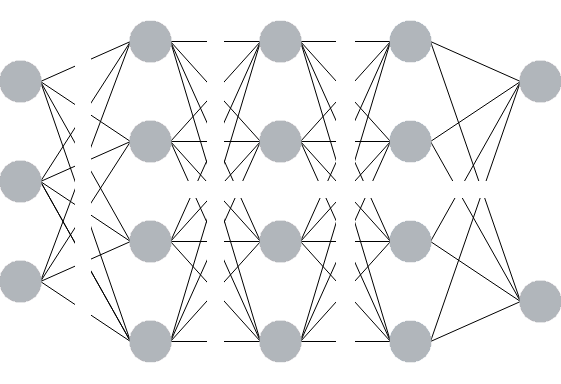 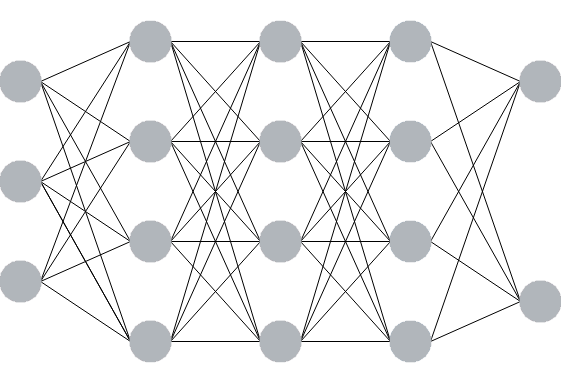 Split model into multiple partitions 
Each has own weights file
Run partitions sequentially
If partitions are small they fit in secure memory
Results
W&B
Results
W&B
W&B
W&B
31
Where do we put partition points?
32
33
Layer-Based Partitioning
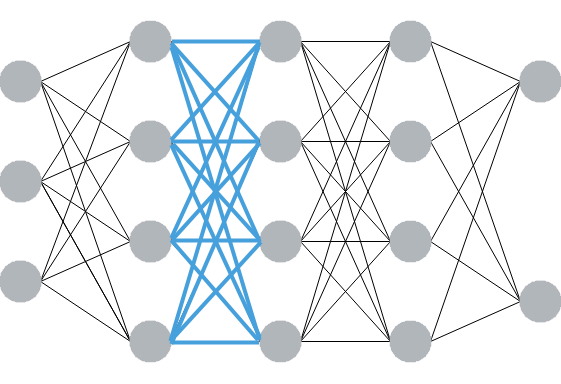 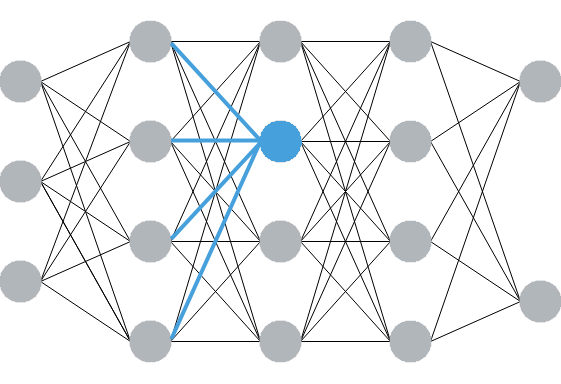 34
What if layer is too large?
35
Sub-Layer Partitioning
Break each layer into subsets
Select size of subset to keep memory use small
Significantly smaller memory usage
Still no changes to model
Number of activations may be large
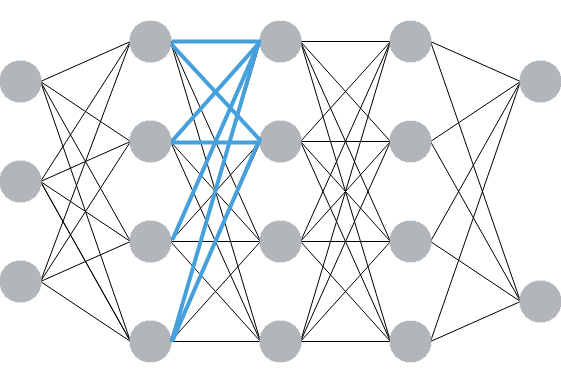 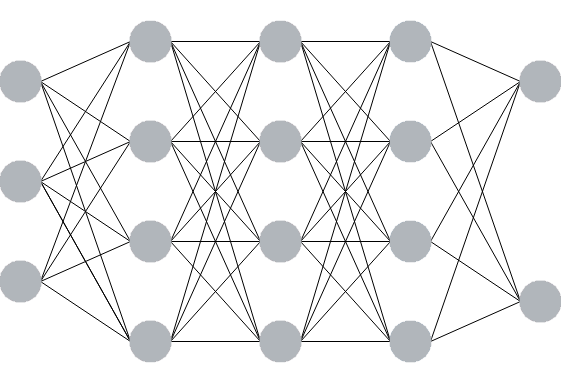 36
What happens if activations exceed the memory size?
37
38
39
40
41
42
43
44
45
46
Needing to switch activations incurs a performance cost
47
In worst case need to decrypt same values many times
48
Can we reduce the number of activations needed?
49
50
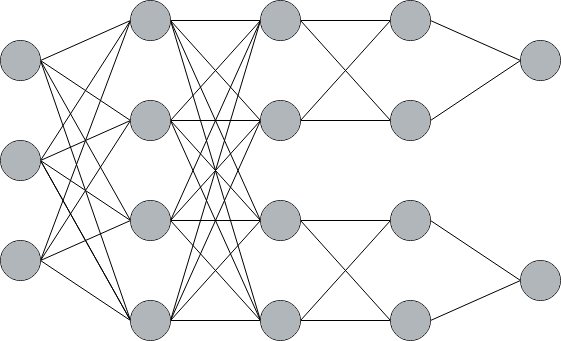 51
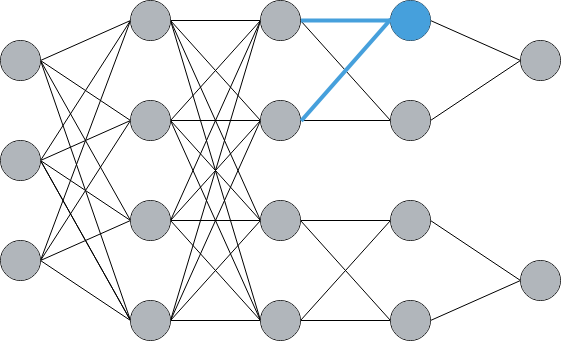 52
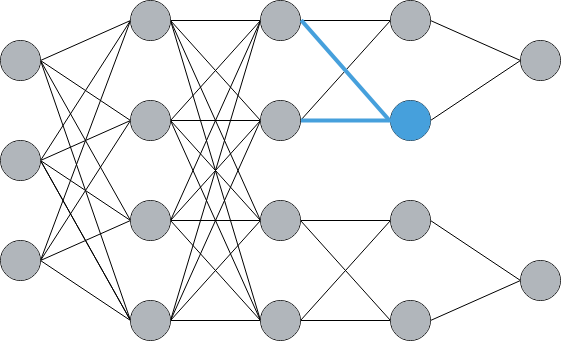 53
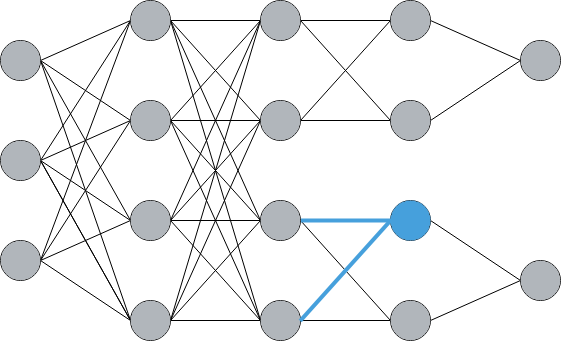 54
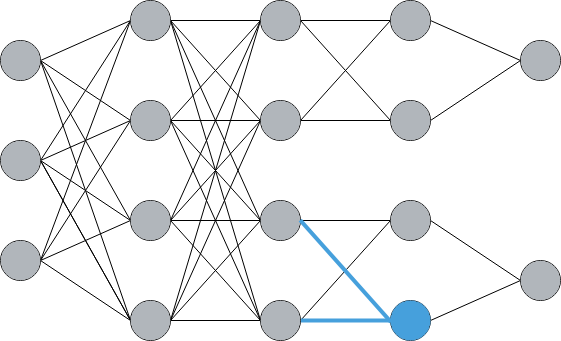 55
Branched Execution Partitioning
Normal World
Secure World
Branches have few required values
Run these in Secure World memory
Early layers are large, run in Normal World
56
Doesn’t this reveal critical information?
57
Information in CNNs
Early layers learn simple features
Later layers learn complex features
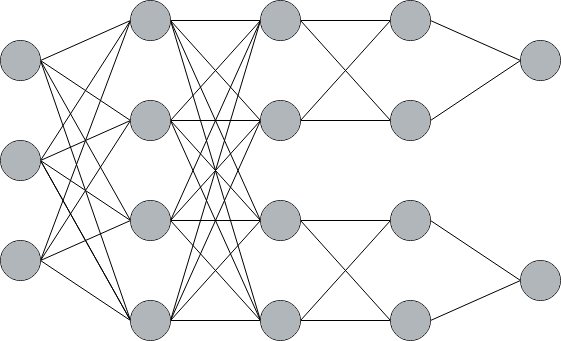 Edges
Corners
Characters
Faces
58
For some models keeping later layers confidential may be sufficient
59
Branched Execution Partitioning
Benefits
Limitations
Small memory footprint
Activations used once, then discarded
Sequential operations optimize well
Requires model redesign
Using NW is security compromise
60
Summary: Model Partitioning
61
Takeaways
Client Inference
Private
Offline
Personalized
Proprietary Models
Trained on sensitive data
Must protect weights, biases, structure
Checkout our paper
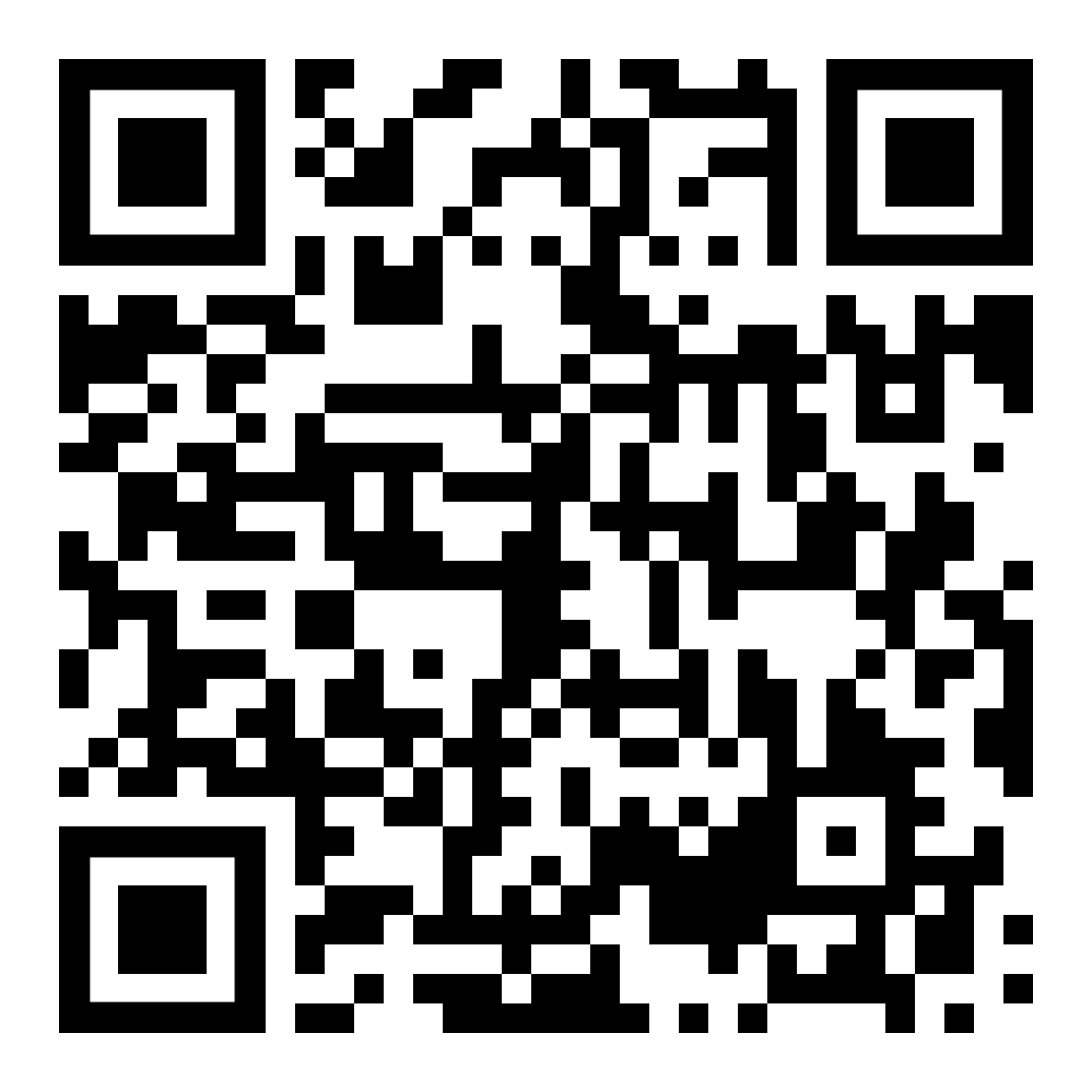 ARM TrustZone
Provides Secure World
Acts as root of trust on untrusted devices
Protects models
Model Partitioning
Reduces instantaneous memory size
Allow models to run in Secure World
https://bit.ly/2k2ZIg0
62
Questions?